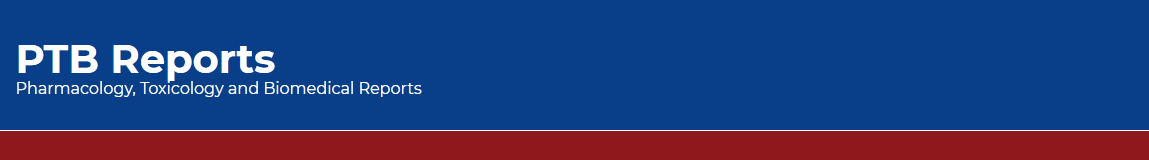 Evidence-based Drug Dentistry Resource: New Initiative Project in Saudi Arabia
Yousef Ahmed Alomi, Hanin Sumaydan Saleam Aljohani, 
Arub Abdullah Batil Albatil
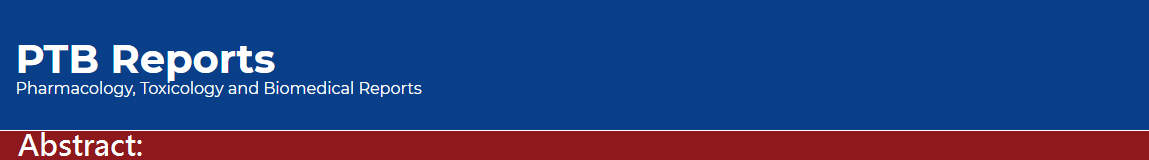 Objectives: Evidence-based dentistry is a existing practice in the dental care. Evidence-based dental medications play a grave part in this field. The reconnoiter of evidence-based dental drug information resources is swotted in this topic.
 Methods: It is a chronicle review of evidence-based dentistry of drug information resources. The literature had been examined through PubMed and Medline from the 1960s to 2021s. All types of literature encompassed. If not existed, the textbook of drug information will be designed. The project is defined through market analysis and SWOT tools. The team and cost management will be deliberated. Quality management and risk factors will be involved in the project. The list of evidence-based dentistry discovers literature coverage, frequency of updating, type of publications online or applications, and responsible publisher.
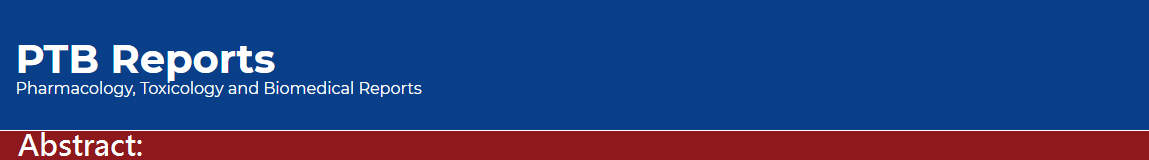 Results: There are more than twenty evidence-based dentistry drug information resources were nominated. There are numerous types of resources, including free-of-charge evidence-based. It contained of collecting the primary literature and evidence-based dental guidelines. Some resources had a collection of meta-analysis and systemic review literature with a paid subscription. Other comprehensive collection of journal publications includes from the USA and European journals. Additional drug information resources through a comprehensive search engine of all evidence-based dental drug information resources. The choice of evidence-based dentistry is based on numerous factors debated in the topic. 
Conclusion: Evidence-based dentistry with an emphasis on drug information resources connected issues is a present part of dental practice. Therefore, the implementation of the project is mandatory at the healthcare organizations in the dental care.
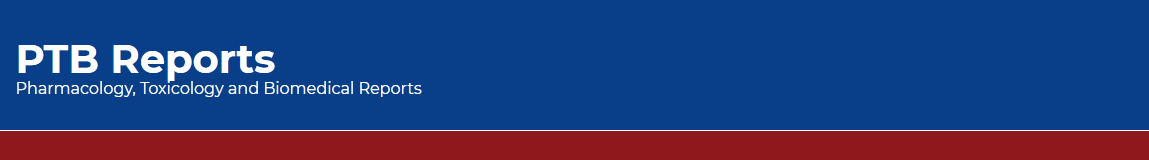 KEYWORDS 
Evidence-based, 
Drug, 
Dentistry, 
Resources, 
Saudi Arabia.
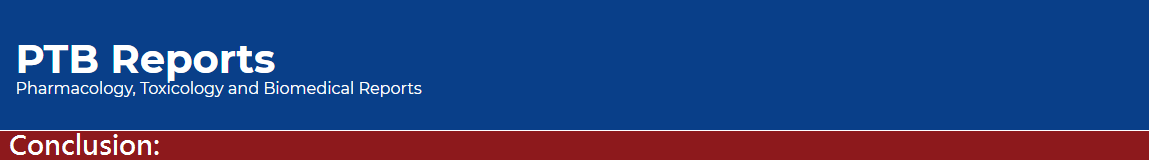 The dentists use numerous dental drug resources employed in practice. One of the critical resources was evidence-based dentistry with an emphasis on dental medication information. Some of the resources usually used in the practice which obtainable for all dentists. Others need a subscription. Dental healthcare organizations need implementing the current concept through the local medical library. The dentists should be acquainted with standard evidence-based dentistry drug information references and usage in dental care. As a result, education and training at dental care organizations are recommended to recover the knowledge and practice of dental evidence-based dentistry drug information resources.